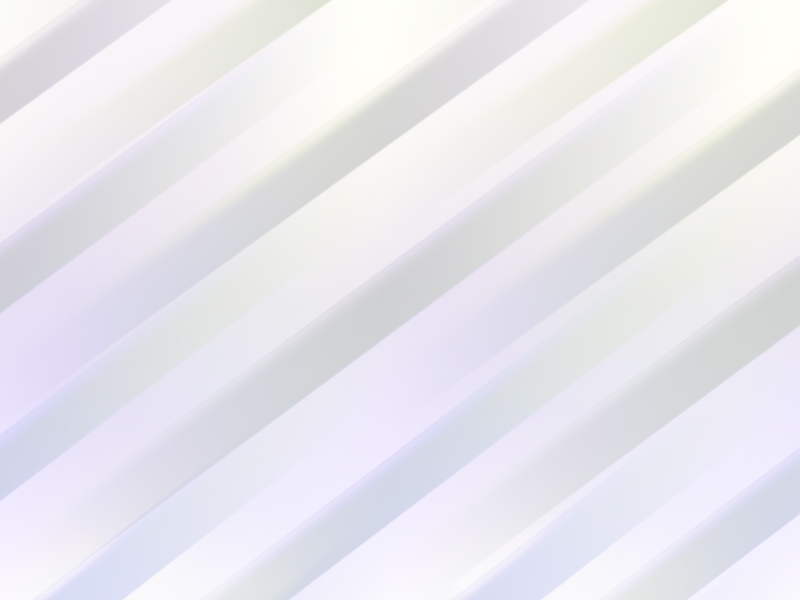 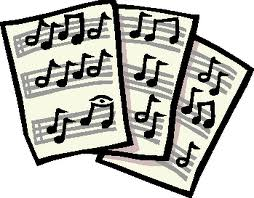 EBENEZER
And other song lyrics weneed to understand
1 Corinthians 14:15-17
WORSHIP = PARTICIPATION
Worship is not a spectator event
Worship requires our personal participation
We are not the audience, we are the worshipers
Proper, acceptable worship requires that wehave the proper:
Actions – Do what God requires
Attitude – With the proper attitude
Understanding – Comes from our heart
WORSHIP = PARTICIPATION
Today we will focus on two aspects of our worship to God: spirit and understanding
15 What is the conclusion then? I will pray with the spirit, and I will also pray with the understanding. I will sing with the spirit, and I will also sing with the understanding. 16 Otherwise, if you bless with the spirit, how will he who occupies the place of the uninformed say "Amen" at your giving of thanks, since he does not understand what you say? 17 For you indeed give thanks well, but the other is not edified. 1 Corinthians 14:15-17
WORSHIP IN SPIRIT
John 4:24 - God is Spirit, and those who worship Him must worship in spirit and truth."
Not “Spirit” (capital S) for the Holy Spirit
But “spirit” (lower case s) for our life, action, emotion
Our worship must be with life, excitement
Aren’t you excited? Yes, I am excited
WORSHIP IN SPIRIT
Happy songs – sing like you are happy, sing with a smile on your face
Marching songs – sing like you are marching
Heaven songs – Sing like you are filled with joy, hope, gladness
Many sing “We are Marching to Zion” like it was a funeral dirge
WORSHIP IN UNDERSTANDING
There are several reasons we don’t understand some words or phrases in our songs
Some songs are very old, using archaic words and phrases
Songs are poetry and use some poetic license 
Here are some words we need to know so we can “sing with understanding.”
Ebenezer
O Thou Fount of Every Blessing – “Here I raise my Ebenezer, Hither by Thy help I’ve come”
11 And the men of Israel went out of Mizpah and pursued the Philistines, and drove them back as far as below Beth Car. 12 Then Samuel took a stone and set it up between Mizpah and Shen, and called its name Ebenezer, saying, "Thus far the Lord has helped us." 1 Samuel 7:11-12
Ebenezer = Hebrew word meaning – Stone of Help
Sabaoth
A Mighty Fortress “Lord Sabaoth is His name”
Sabaoth= Lord of Hosts, Lord of Armies
Indeed the wages of the laborers who mowed your fields, which you kept back by fraud, cry out; and the cries of the reapers have reached the ears of the Lord of Sabaoth  James 5:4
NOTE: Sabbath vs. Sabaoth
Betide, Enraptured, Seraph
Be Not Dismayed “What ere betide”
Betide= Happen to, to befall

He’s My King 
Entraptured = Joy, happy, ecstatic

The Great Physician 
Seraph = singular of Seraphim, a rank of angels
Cherubim, Seraphim, Lays
Holy, Holy, Holy
Cheribim and Seraphim (plural forms of Hebrew words) are ranks or classes of angels in heaven

Wonderful Love of Jesus “In vain, in high and holy lays”
Lay = poem set to music, lyrics
Aloes, Panoply, Verdent
Ivory Palaces
Aloes = bitter plant, drug, healing properties of the Aloe Vera (burn plant)

Soldiers of Christ, Arise
Panoply = In full armor, full dress, décor

My God and I
Verdant = Green, covered in vegetation
Waft, Ebon Pinion
We Have Heard the Joyful Sound
Waft = to cause to go gently over water, gentle breeze

Night with Ebon Pinion
Ebon = form of ebony, a very dark wood, black, very dark
Ebon Pinion
Night with Ebon Pinion
Pinion = a) angled gear in a car
Pinion = b) flight feathers of a bird (clip these feathers to prevent escape)
Pinion (metaphor) = to bind, shackle, confine, prevent flight or escape
Ebon Pinion = A night of dark confinement
CONCLUSION
We must participate in worship
We must do so with emotion and spirit
We must also understand what we are doing, saying, singing, teaching
Understanding is required in – Singing, Praying, Communion, Giving, Teaching
CONCLUSION
30 So Philip ran to him, and heard him reading the prophet Isaiah, and said, "Do you understand what you are reading?" 31 And he said, "How can I, unless someone guides me?" And he asked Philip to come up and sit with him. Acts 8:30-31
CONCLUSION
34 So the eunuch answered Philip and said, "I ask you, of whom does the prophet say this, of himself or of some other man?" 35 Then Philip opened his mouth, and beginning at this Scripture, preached Jesus to him. Acts 8:34-35